Управління освіти Вознесенської міської ради Миколаївської області
Вознесенська загальноосвітня школа І-ІІІ ступенів №4
Портфоліо
вчителя трудового навчання
Мікосіянчика Геннадія Геннадійовича
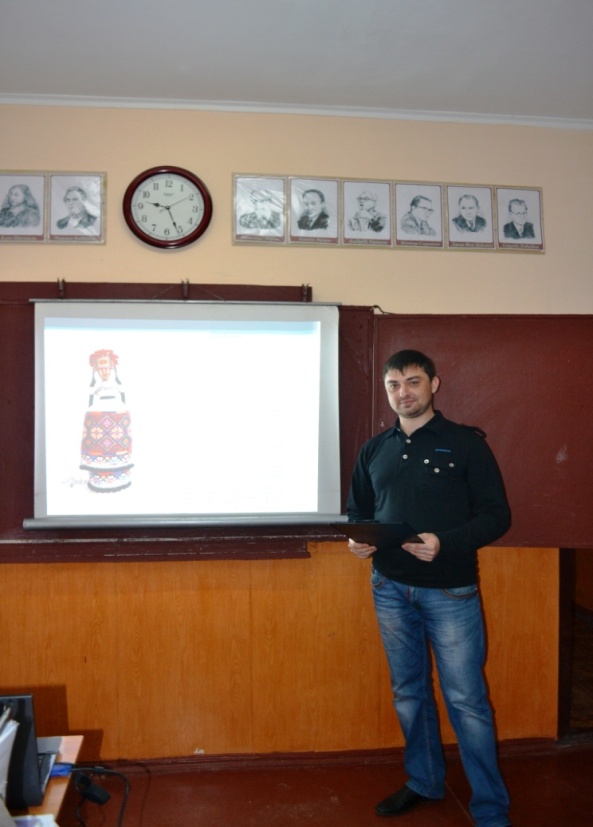 Зміст
Зміст
Мої досягнення
Офіційні документи
Курси підвищення кваліфікації
Робота над проблемним питанням
Життєвий досвід
Я у світі людей
Участь у суспільному житті
Хобі, інтереси
Погляд на себе і в майбутнє
Мої цінності та ідеали
Мої життєві плани
Мій девіз
Результати педагогічної діяльності
Науково – методична діяльність
Позаурочна діяльність з предмета
Мікосіянчик Г.Г.
Головна
Офіційні документи
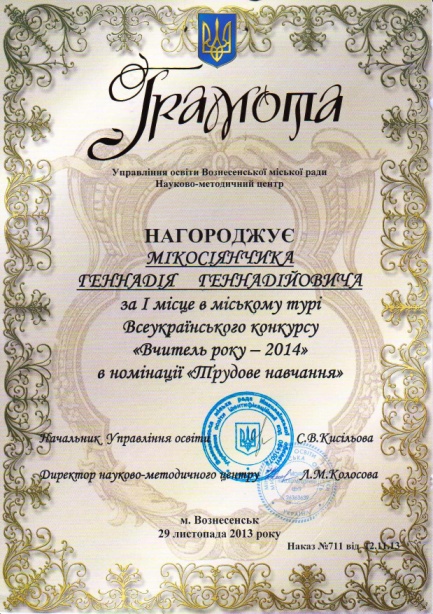 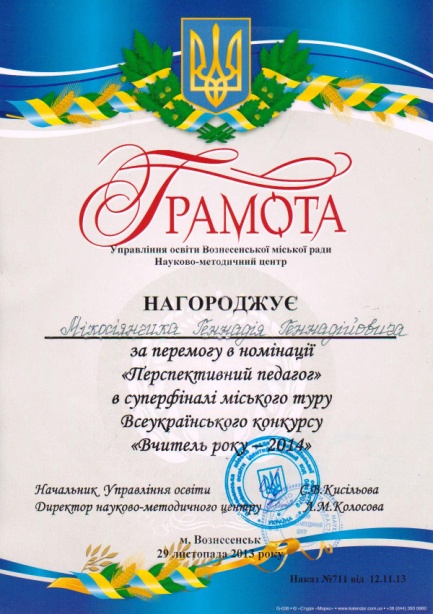 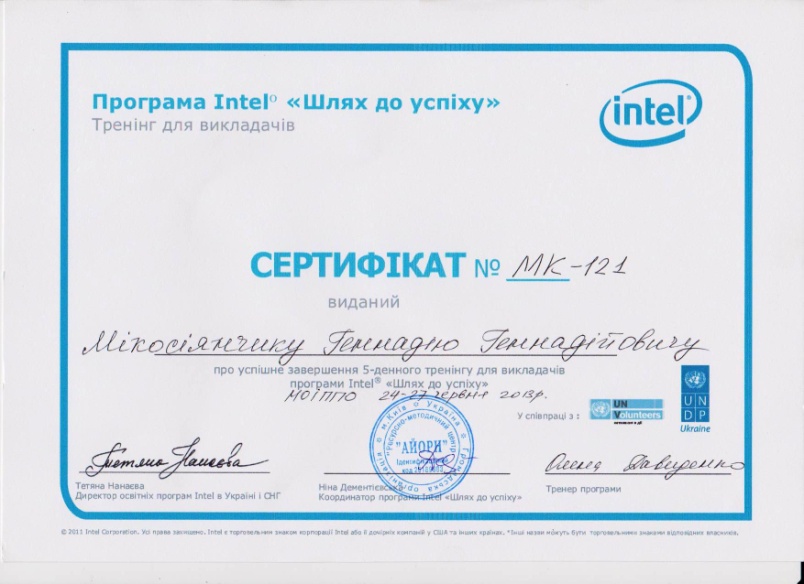 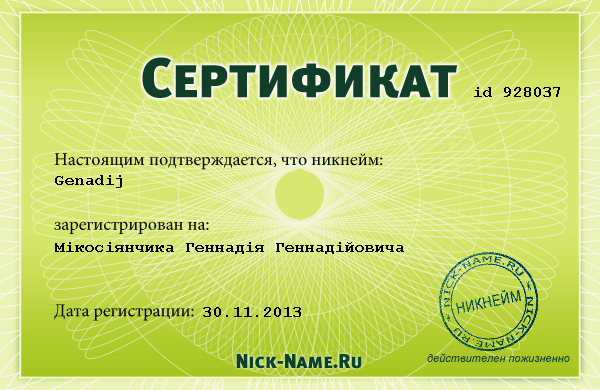 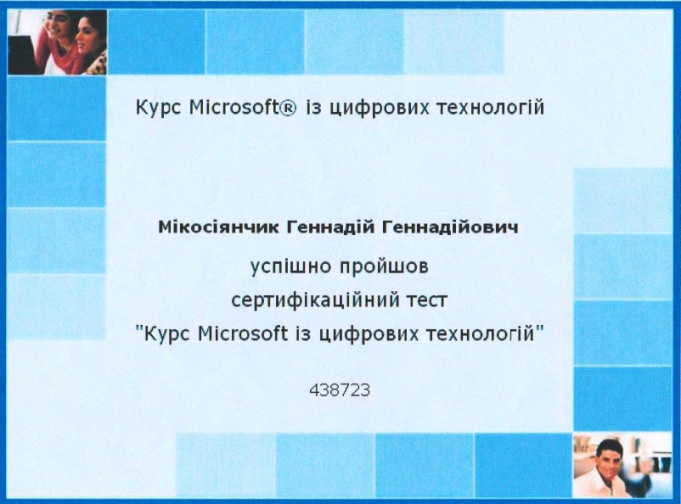 Мікосіянчик Г.Г.
Зміст
Курси підвищення кваліфікації
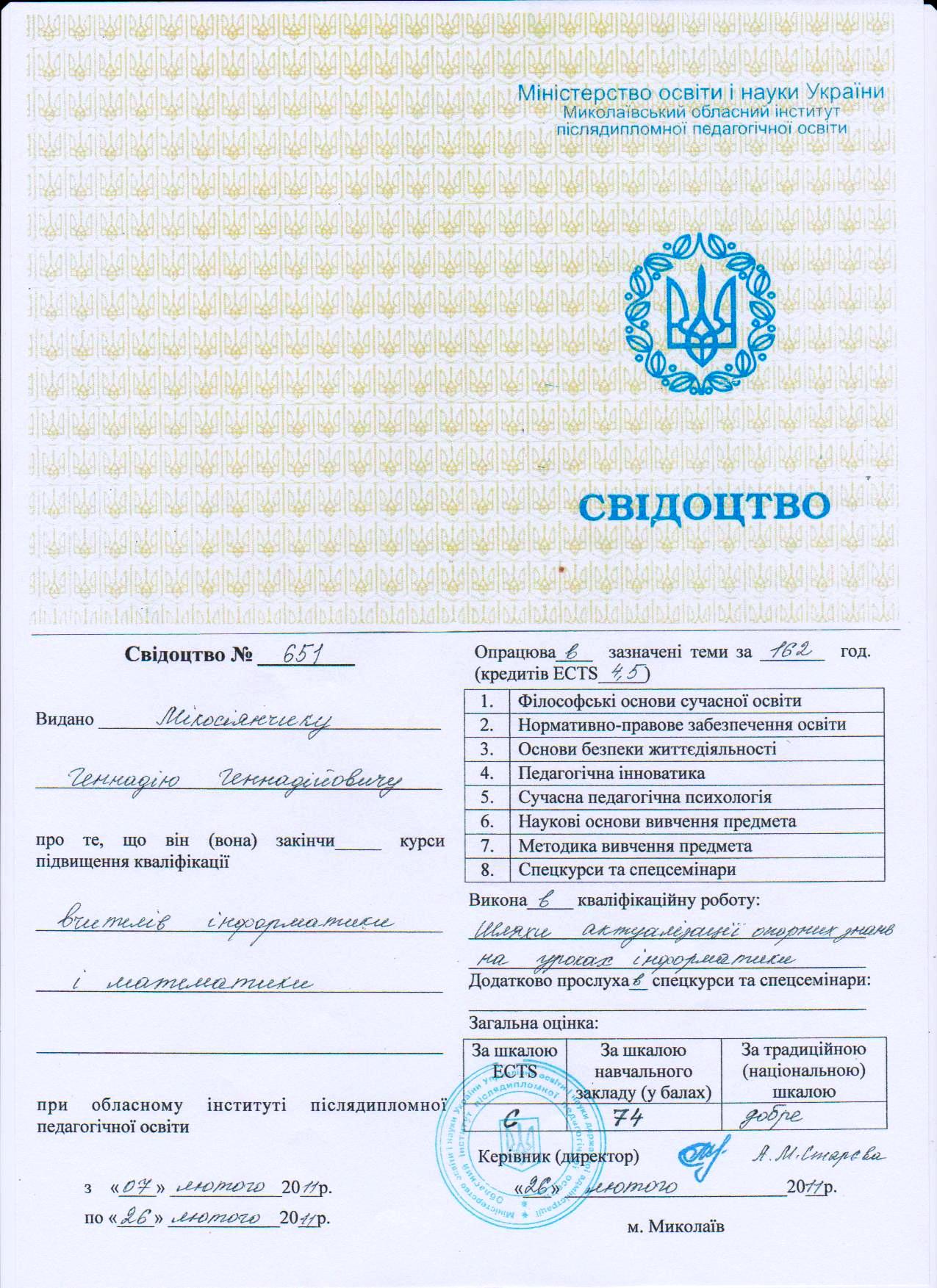 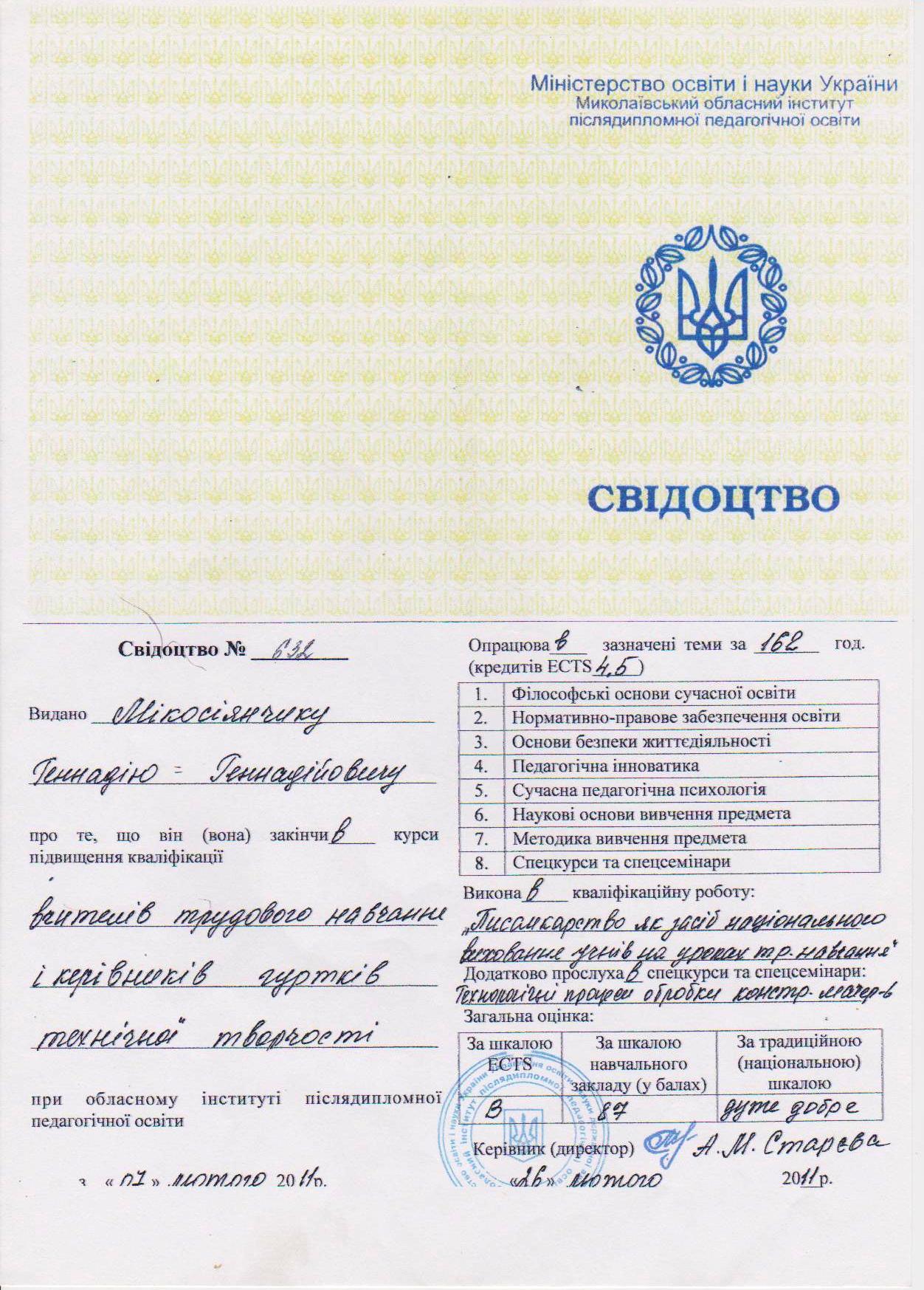 Мікосіянчик Г.Г.
Зміст
Робота над проблемним питанням
Проблемне питання вчителя:
 “ Використання інтерактивних технологій на уроках трудового навчання ”
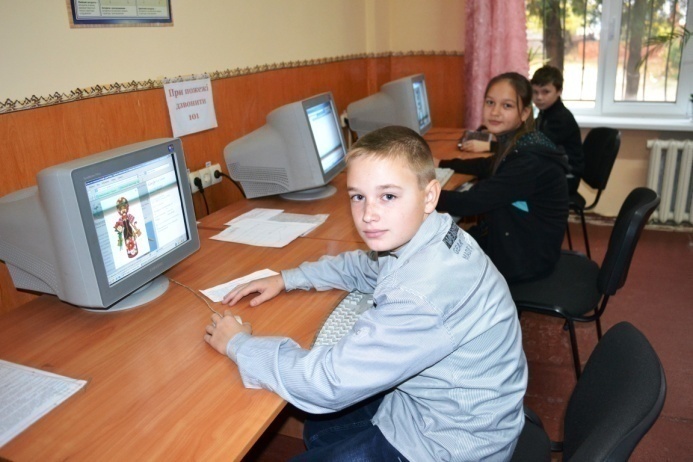 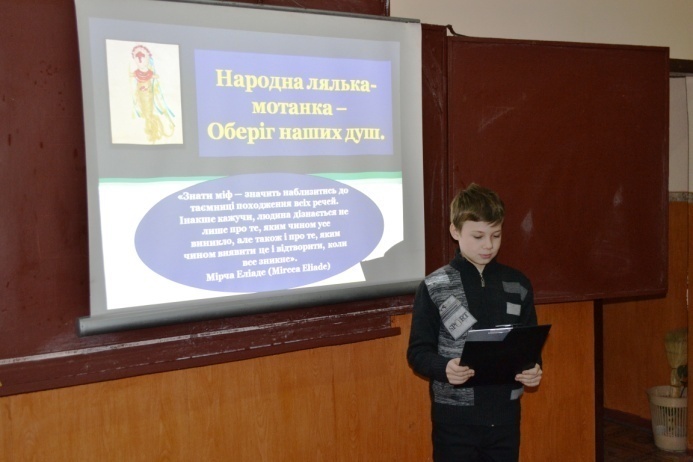 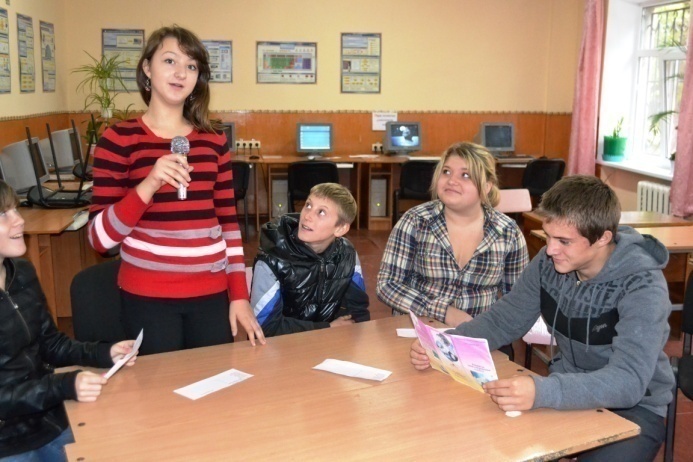 Зміст
Мікосіянчик Г.Г.
Життєвий досвід
Я, Мікосіянчик Геннадій Геннадійович, народився 02 жовтня 1987 року в селі Октябрьське Октябрьського району Тургайської області. В 1988 році переїхав з родиною до України село Ново – Сафронівка Новоодеського району Миколаївської області. В 1995 році пішов до першого класу Новосафронівської загальноосвітньої школи І-ІІІ ступенів . 
В 2005 році закінчив Новосафронівську загальноосвітню школу та вступив до Одеського національного університету імені І.І. Мечнікова. 
В 2007 році одружився з Мікосіянчик Тетяною Миколаївною, 1987 року народження. В 2008 році народився син - Мікосіянчик Владлен Геннадійович. 
В 2009 році закінчив Одеський національний університет імені І.І. Мечнікова та вступив до Миколаївського державного університету імені В.О. Сухомлинського.
Мікосіянчик Г.Г.
Зміст
Участь у суспільному житті
З 2010 року я активний учасник шкільного лісництва “Дубок” – керівник Буковська А.В. та екологічної організації “Калинонька” – керівник Боброва А.С. Своєю участю, я закликаю підростаюче покоління до охорони навколишнього середовища та озеленення рідного міста.
Два роки підряд, я брав участь у міській спортивній спартакіаді серед вчителів міста.
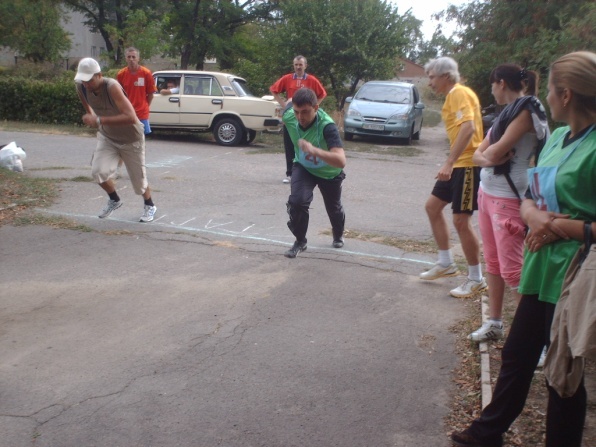 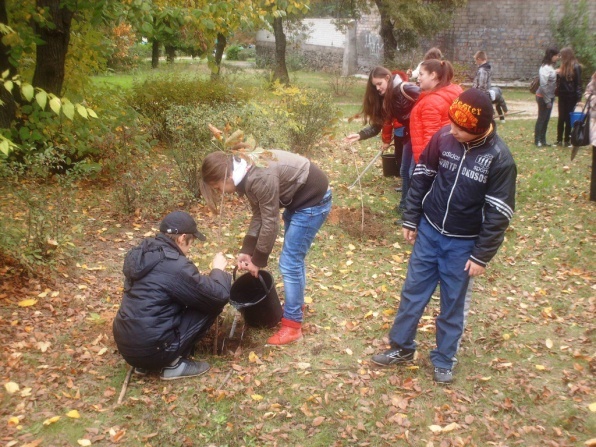 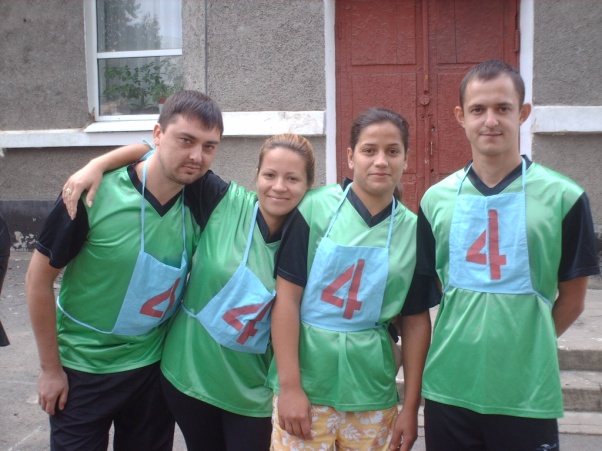 Мікосіянчик Г.Г.
Зміст
Хобі, інтереси
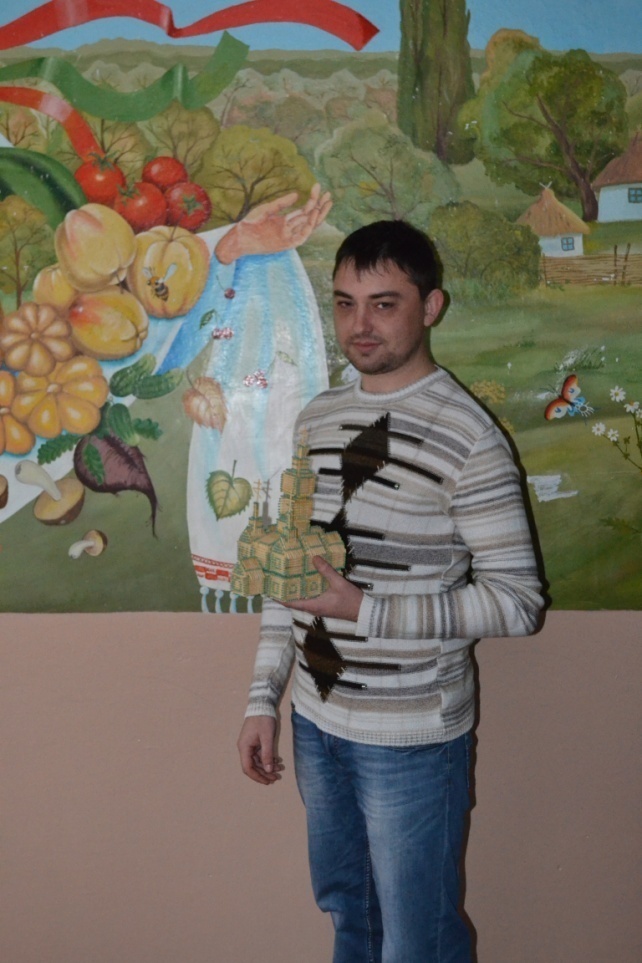 В дитинстві я грав у футбольній команді нашого села, дитяча любов до футболу є нині. Люблю вечорами перед телевізором дивитися футбольні матчі.
Коли почав працювати в школі у мене з'явилося ще одне захоплення – це матчворк.

А у мене м’яч новенький, кольоровий, чималенький.
 Спробуйте забити гол, коли граєм у футбол!
 В нас кмітливий воротар – вірний пес, наш друг Мухтар!
Мікосіянчик Г.Г.
Зміст
Мої цінності та ідеали
ВСЕ ПОЧИНАЄТЬСЯ З ЛЮБОВІ
Усе починається з любові.
Наш шлях і вродження життя,
Який пройти ми всі готові,
Аж до кінця, без вороття.
Все починається з любові:
Бутон троянди у садку,
І пісенька про чорні брови,
І біла лілія в ставку.
Все починається з любові.
Коли вершин долаєм світ,
Коли ми згинути готові,
За ту, що глянула нам в слід.
Все починається з любові,
Коли ми кричимо: Ура!
Коли у бій іти готові,
Щоб захистити честь двора.
Тобі я кланяюсь. Любов,
За тебе йду я до вершини,
За тебе згинути готов,
Моя прекрасна половина!
В.Бойко
Усе в житті починається з любові. У ній народжується краса, гармонія,  лад,  єдність.  Любов  —  радість,  любов  — джерело натхнення. Тому основним моїм принципом є ЛЮБИТИ: любити життя, любити людей, любити свою професію.
Потрібно відкривати своє серце і душу для  близьких і рідних ,  для  друзів. Творити добро на  землі.
Потрібно будь-що залишатися людьми, бо це мистецтво щонайвище в світі.
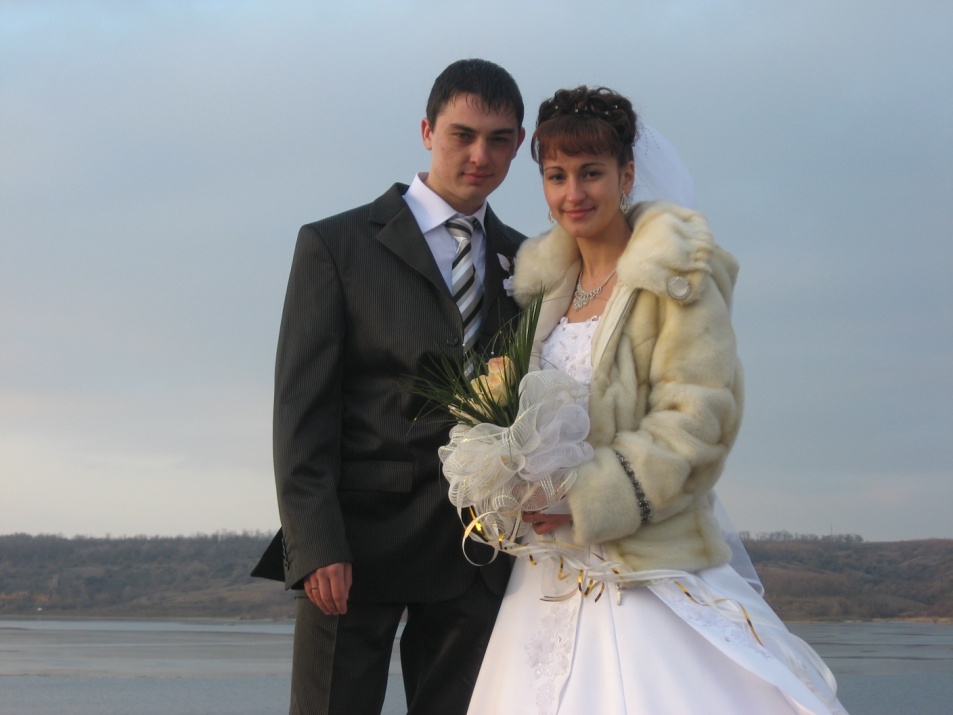 Мікосіянчик Г.Г.
Зміст
Мої життєві плани
Англійський психолог Чессер у книзі «Життя для того, щоб його прожити» пише: «Життєва програма має включати в себе набагато більше, аніж тільки забезпечення прожиття й задоволення честолюбства. Це занадто вузько, щоб охопити мету, якій повинно бути присвячене наше порівняно коротке існування на світі. І хоч не можна змінити середовища, в якому живемо, ми можемо змінити своє ставлення до нього і не дати йому нас перемогти. Планувати своє життя — значить просто вирішити, якою людиною ми хочемо стати, не те, що можливе для когось іншого, а що можливе для нас». 
Щоб краще розповісти про мої плани, я пропоную вам уявити символічний багатоповерховий будинок, як зробив я після закінчення школи.
Перший поверх у ньому займало здобуття вищої освіти після закінчення школи. Я мріяв навчатися на факультеті прикладної математики Одеського національного університету ім.. І.І. Мечникова, оскільки вважав, що прогрес розвитку інформаційно – комунікаційних технологій стрімко буде рухатися вперед. І не помилився…
Другий поверх мого “ будинку планів ” поділявся на дві частини: у правій,  розташована перспективна та цікава робота, а у лівій – власна родина, де я зміг б щасливо реалізуватися як чоловік  і батько. Гадаю, що Ви зі мною погодитесь, адже: цікава робота плюс сімейний добробут, любов – це і є складові щастя людини. І хоч обидві частини цього “другого поверху” мають між собою функційні та архітектурні розбіжності, але вони гармонійно сполучаються між собою. Тому на цьому поверсі затишно мені і моїм рідним.
Є у моєму будинку ще й третій поверх. Одержати певний міцний досвід у роботі, я хочу поглибити свої знання з фаху, прагну стати гарним педагогом, другом та  наставником для своїх учнів. Зі своїми учнями на гурткових заняттях  я поставив ціль – створення сірникового містечка.
Та хочеться сподіватися, що моє майбутнє не буде затишно-тихим, бо свої плани я пов’язую ще з громадською діяльністю. Мене приваблює робота з екологічного захисту довкілля.
То нехай же сходинки цього “ будинку мрій ” ведуть мене до головного у моїх планах – бути самодостатньою особистістю, гарним батьком та чоловіком!
Мікосіянчик Г.Г.
Зміст
Мій девіз
Ніколи не може бути бажання без прагнення його втілити.
Але для цього Ви маєте  єдине що в нас є, - це час!
Кожен з нас – це те, що він зумів зробити зі своїм часом
Той, хто прагне, зробить більше за того, хто може.
Мікосіянчик Г.Г.
Зміст
Результати педагогічної 
діяльності
Мікосіянчик Г.Г.
Зміст
Сучасні уроки трудового навчання не можна уявити без застосування інформаційно-комунікаційних технологій. Саме тому за свою науково-методичну проблему я обрав тему «Використання інформаційно-комунікаційних технологій на уроках трудового навчання». Працюючи над реалізацією даного питання, здобув певний досвід, пройшов навчання за програмою «Intel® Шлях до успіху», курс Microsoft із цифрових технологій.
До сучасних інформаційно-комунікаційних технологій навчання відносяться Інтернет-технології, мультимедійні програмні засоби, офісне та спеціалізоване програмне забезпечення, електронні посібники та підручники, системи дистанційного навчання (системи комп'ютерного супроводу навчання).
На своїх уроках  я систематично використовую комп’ютерне обладнання для демонстрації презентацій, відеоуроків, зокрема з розділу «Технологія виготовлення виробів з фанери». Для підготовки до уроків використовую, сайт You Tube. Для мене дуже важлива можливість використання мережі Інтернет для самоосвіти: опрацювання документів, довідкових матеріалів, знайомство з досвідом роботи колег з усієї України.
Мультимедійні програмні засоби допомагають мені підвищувати рівень засвоєння учнями навчального матеріалу, підвищити ступінь наочності, посилити мотивацію навчання.
Відповідно до вимог програми з «Технологій» щонайменше дванадцять занять ми обов’язково проводимо в комп’ютерному кабінеті, створюємо мультимедійні презентації, буклети, рекламні листівки, застосовуючи офісні програми Publisher, Power Point, Paint.
Науково – методична
 діяльність
Використання інформаційно-комунікаційних технологій впливає на формування теоретичного, творчого та модульно-рефлексивного мислення учнів,  комп'ютерна візуалізація навчальної інформації має суттєвий вплив на формування уявлень, які займають центральне місце в образному мисленні, а образність уявлень тих чи інших явищ і процесів в пам'яті збагачує сприйняття навчального матеріалу, сприяє його науковому розумінню.
Професійну майстерність, як вчитель, підвищую, беручи участь у роботі міського та шкільного методичних об’єднаннь.
Мікосіянчик Г.Г.
Зміст
Позаурочна діяльність 
з предмета
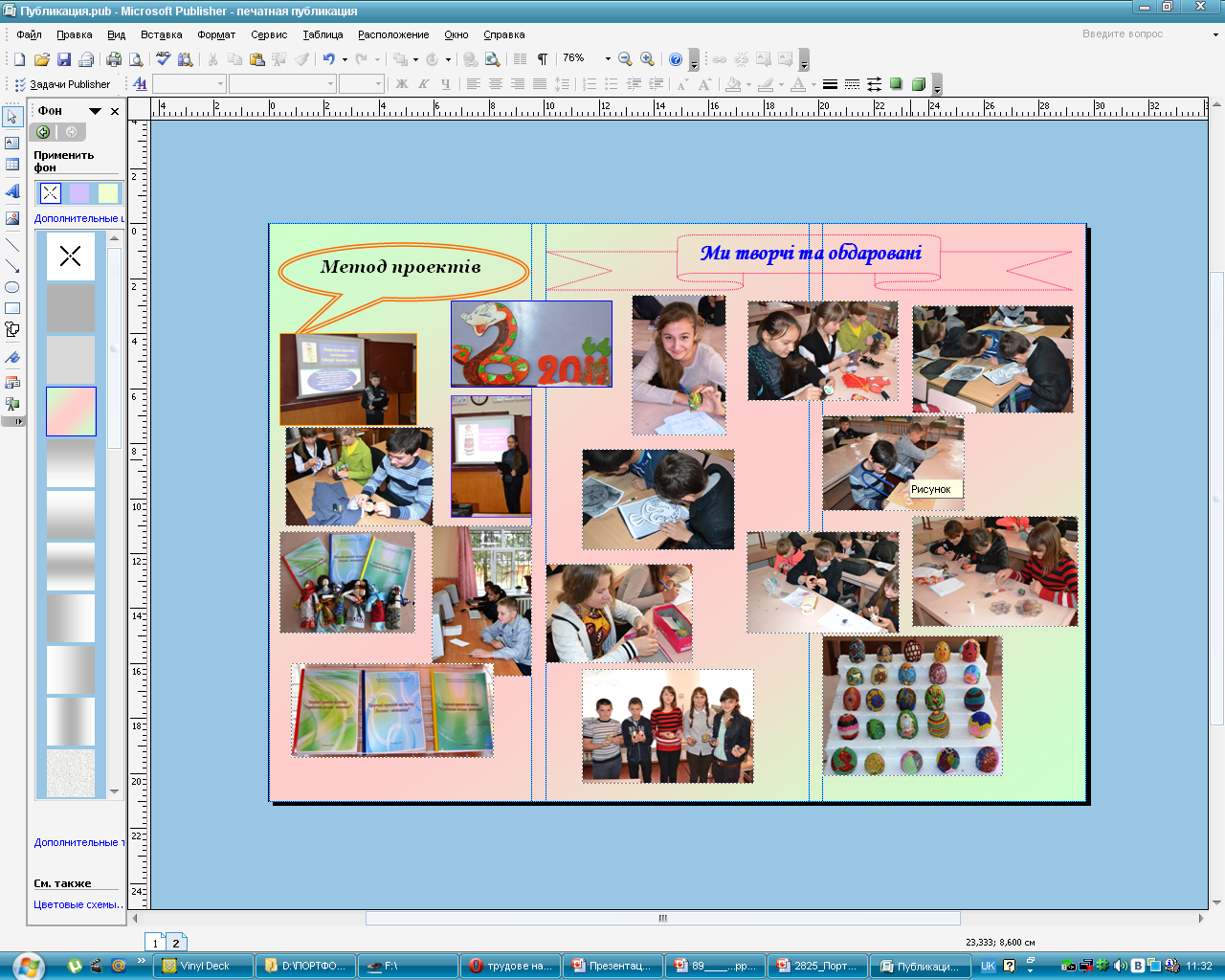 Зміст
Мікосіянчик Г.Г.